Baking QM Into Every Course in The LMS
Dr. Selom Assignon
Dr. Scott Standifer
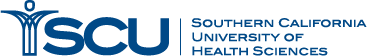 Have you tried implementing a standard template in your LMS?
Background
Whittier, California
Just East of Los Angeles
Student Enrollment 1,600
Faculty – 160 full & part time
Southern California University of Health Sciences
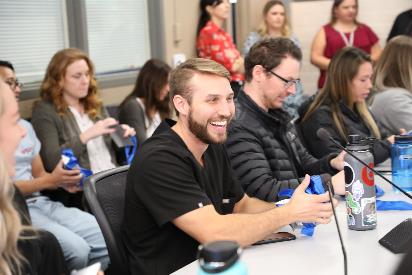 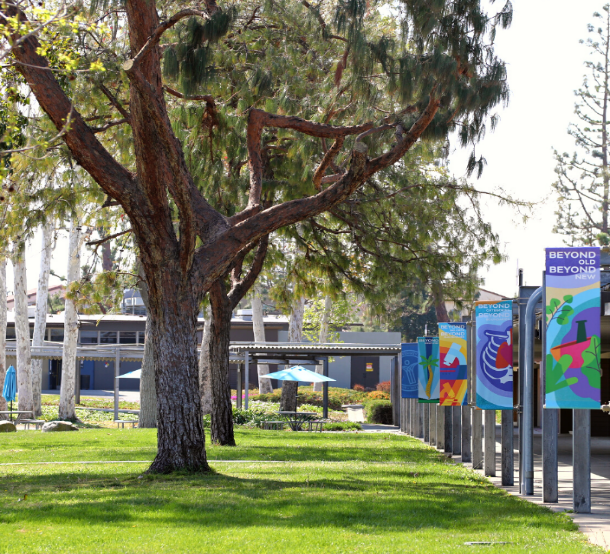 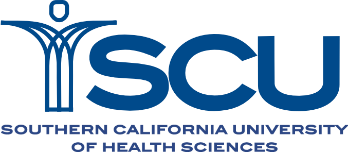 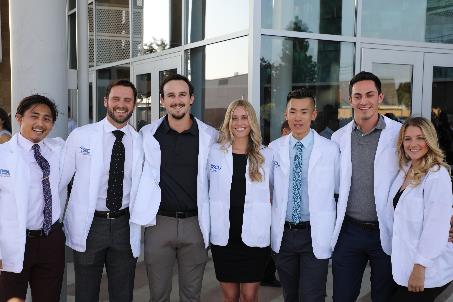 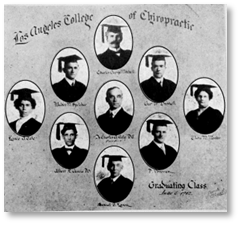 Background
Founded1911 as Los Angeles College of Chiropractic
Institutionally accredited by Western Association of Schools & Colleges
Southern California University of Health Sciences
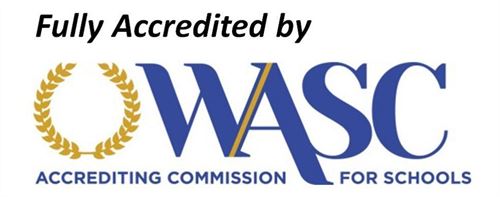 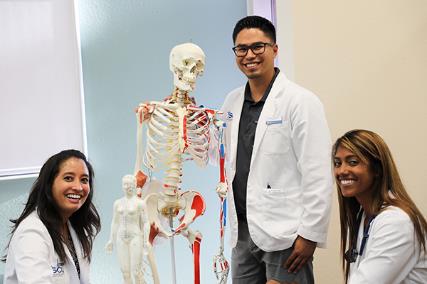 Name Change
2000 became Southern California University of Health Sciences
Umbrella title to expand programs (all professionally accredited)
Acupuncture and Chinese Herbal Medicine (AcCHM)
Ayurvedic Medicine
Physician Assistant
MS in Medical Science
Dr. of Occupational Therapy
MS in Human Genetics & Genomics
BS in Health Sciences
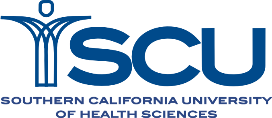 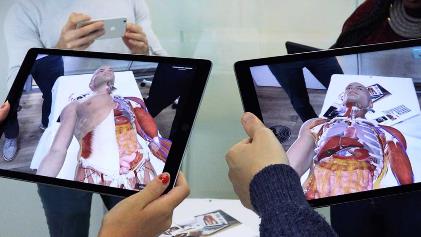 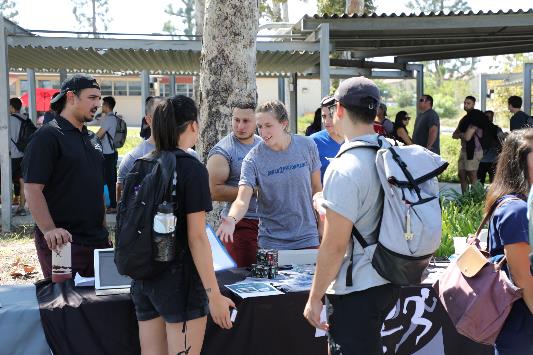 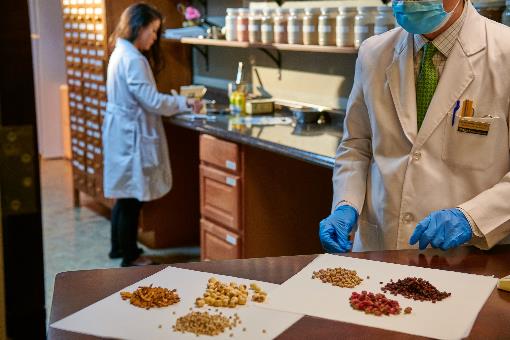 New Programs in Active Development
MS in Genetic Counseling
Dr. of Whole Health Leadership
Dr. of Physical Therapy
Dr. of Medical Science
Current Expansion
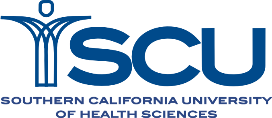 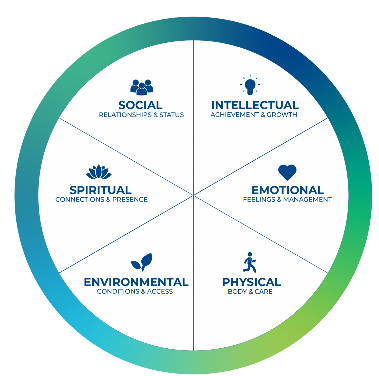 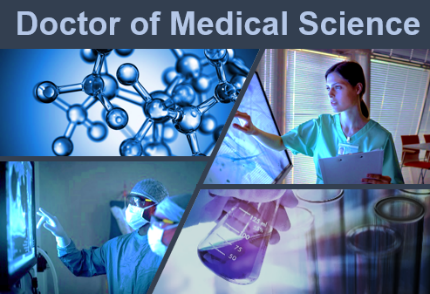 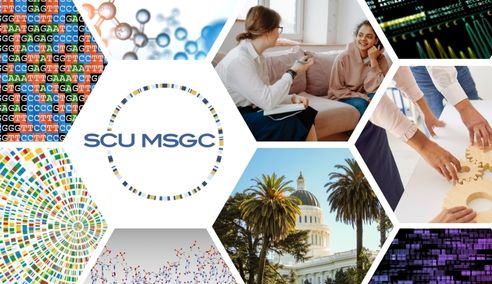 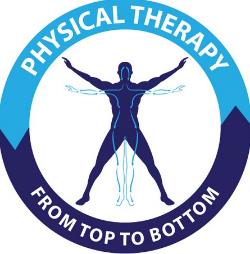 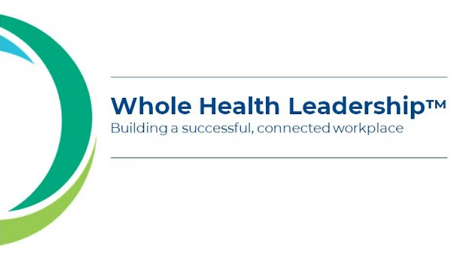 Online Courses
Spring 2018 – adopted Canvas LMS
General template provided
Little oversight of use
Spring 2019 - Outsourced IT
Pandemic Transition to Online
Original Template
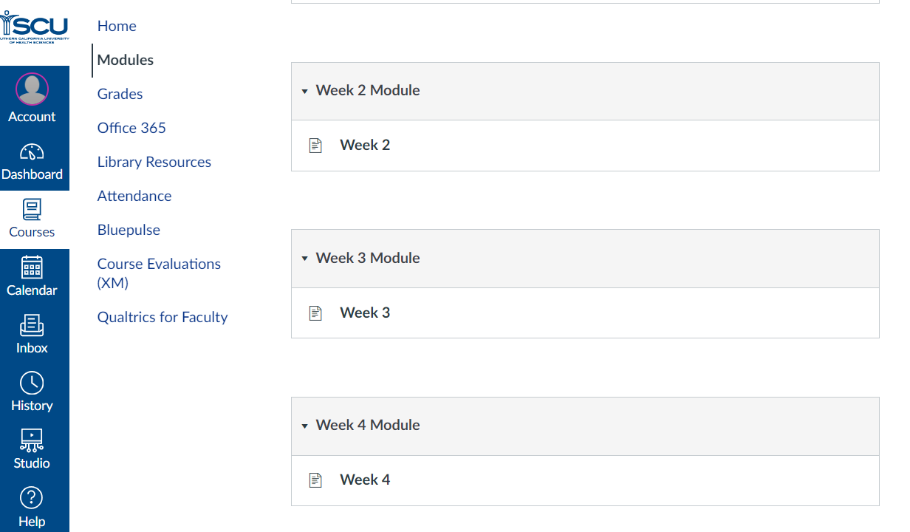 “To get started, read the Syllabus. Then click Modules on the left to begin this week’s assignments.”
Great Transition
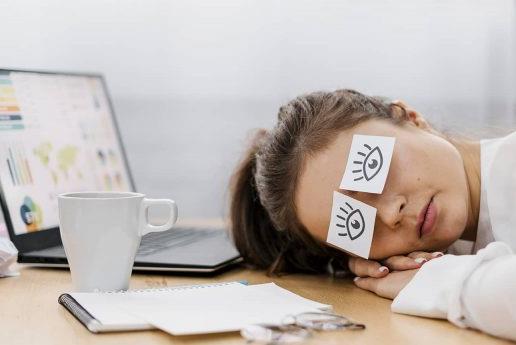 Thrown in without warning
Overwhelming
Not best course design
Post Pandemic
Uplift Initiative
Developed standardized new template
Embedded QM standards for consistency, student resources, clear alignments
QM faculty training
Backward design
Overbuild
Anticipate faculty needs for module content
Embed QM standards
6th edition of QM
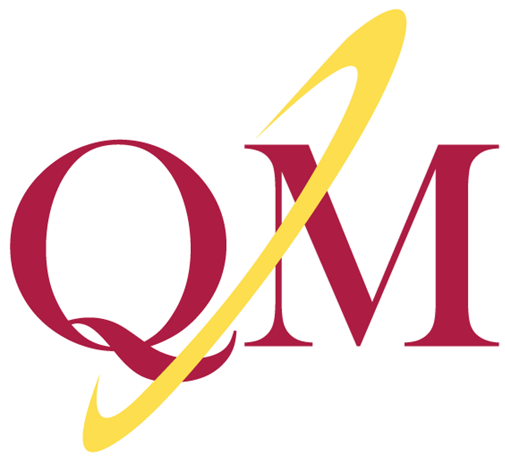 Template Design Process
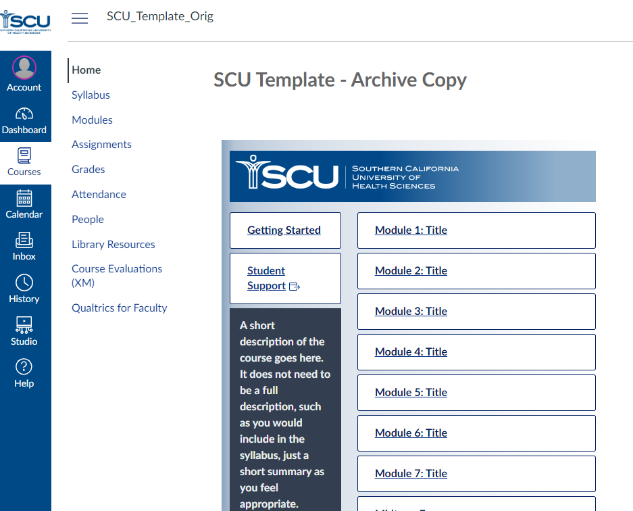 New Template
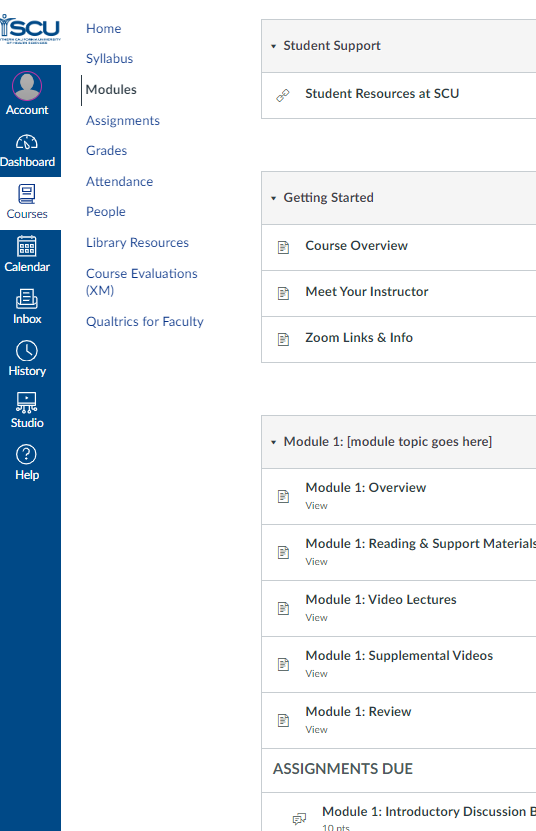 QM Features Built In
Template Walk-through
Original Template






Current Template
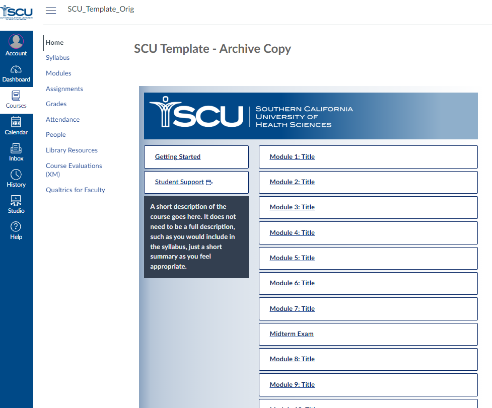 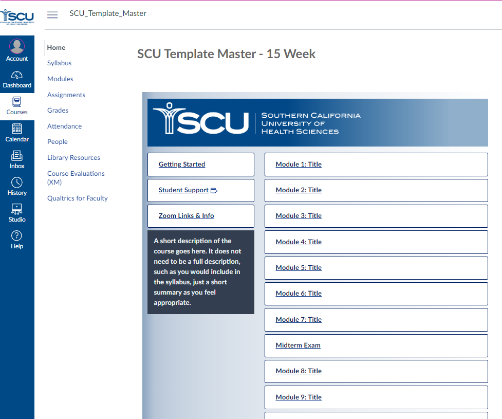 Support from Leadership
Coordination with Program Directors
Faculty Outreach
Presentations for Faculty buy-in
QM Online Training for faculty
Template customization for each program
Key Points for Implementation
Uplift Project Statistics
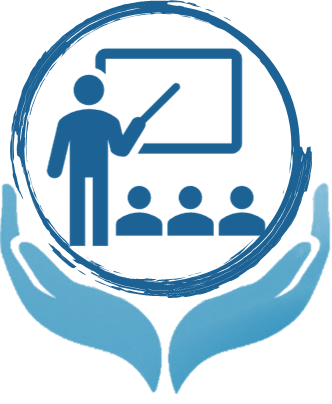 Completed 266 course conversions in 1 year
Some programs had faculty do conversion, some had “concierge” conversions by Online Ed team
Direct concierge uplift – 95
One-on-one consultations - 35
Faculty trained in QM – 175
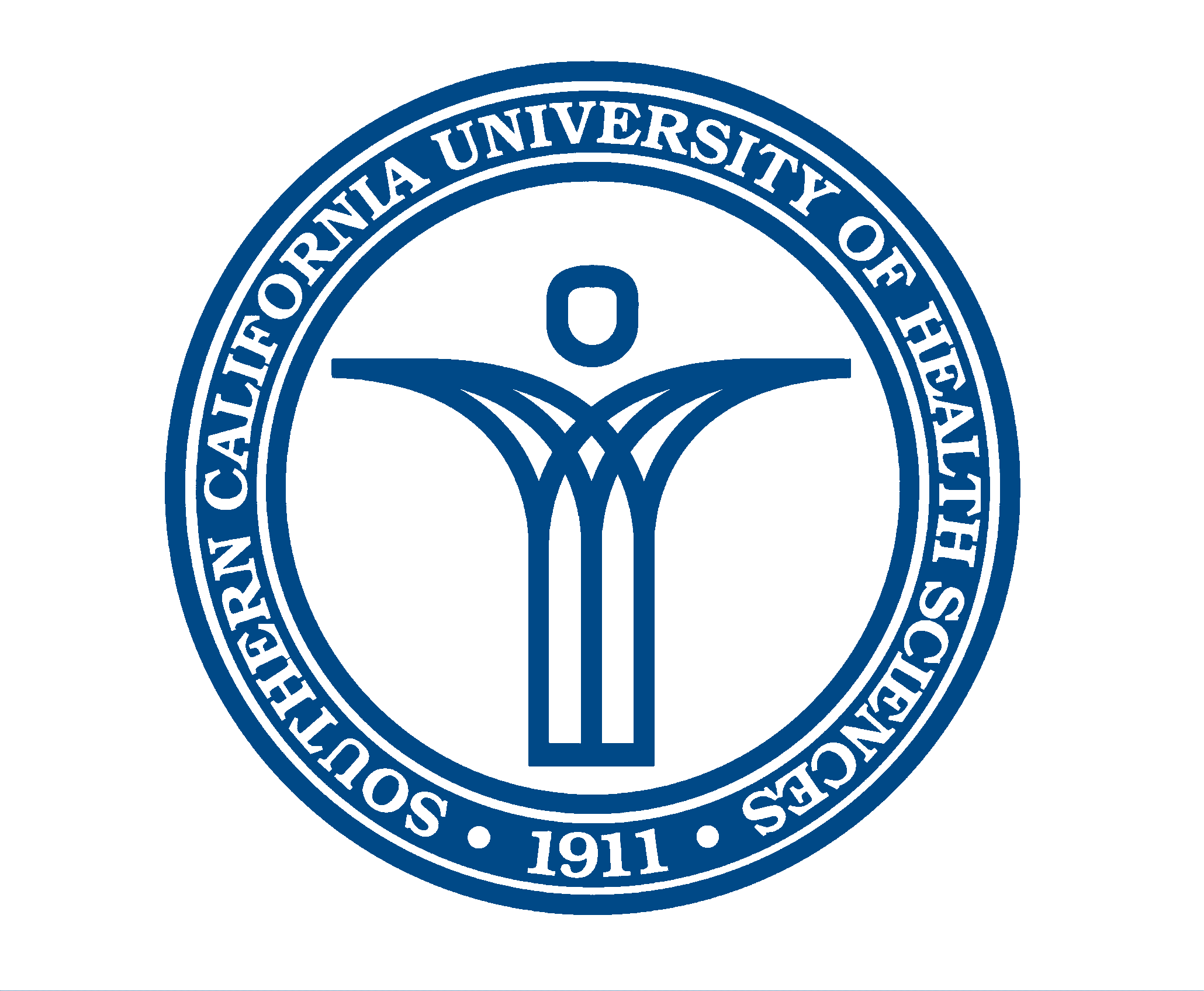 Faculty Comments
I love that it is consistent from course to course, and it looks really clean.
Did not have to worry about how things are set up!  There are many options available when putting together the courses and it is easy to set things up how I like
The course pages became easier to navigate. Students and faculty know where to find all the standard course materials within the canvas page.
Faculty Comments
How would you rate your overall experience with the process of converting your course(s) to the new template? 
22% Very Easy
33% Easy
22% Neutral
22% Difficult
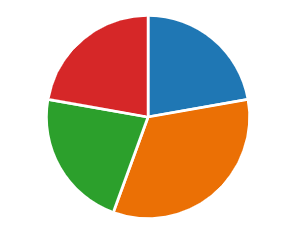 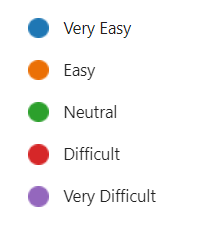 Faculty Comments
Do you believe the new template has made your course easier or harder for you to manage?
45% Much Easier
10% Easier
35% Neutral
10% Harder
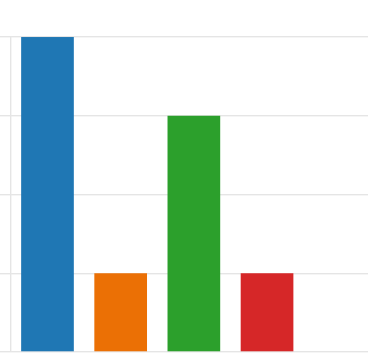 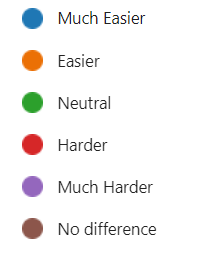 Student Comments
Simple to use once you learn your way around the template.
There has been a reduction in students asking for Canvas clarification from the professors, which is great for both parties.
There are still settings that were not uniform, and some time was wasted correcting the issue. 2-3 this term
Generally works very well and I do appreciate the uniformity. However, I don't know if the modules rather than weeks is necessarily better or worse
Lessons Learned
Program adjustments to Template
Program image branding
Homepage links
Enforced consistency within program
Challenges and roadblocks
Faculty confusion
Faculty resistance
Low monitoring from PDs
Solutions
Manual check, report to PDs, U leadership
University Leadership support
One-on-One consultations, workshops
Pre-term Training Drop-in Sessions
Mandatory QM group trainings
Advice for Others
Sell Template & QM to Admin first
Sell to faculty 
Something to help them teach better
Have early adopters pitch to colleagues
Multi-pronged support strategy
Questions?
SelomAssignon@scuhs.edu
ScottSTandifer@scuhs.edu
?
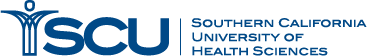